2 , 3 КЛАСС ПРЕДСТАВЛЯЕТ

 ВАШЕМУ ВНИМАНИЮ
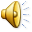 ПРЕЗЕНТАЦИЮ
«МОЯ ТРУДОЛЮБИВАЯ МАМА»
Мама…Слов дороже нет на свете!По какой бы ты не шел тропе, Мамина любовь над нею светит , Чтобы в трудный час помочь тебе.
Мама-самый преданный друг и надежный.
Все в нашем доме пахнет мамой :Звоночек у входных дверей…Мамулей пахнет день вчерашний ,Усатый кот, как мы, домашний,И паутинка на стене…И строчка на моей рубашке…Все пахнет мамочкой моей!
Мечтаю на маму похожим я стать.Я гладить учусь и варить и стирать, И пыль вытираю, и пол подметаю…Мечтаю все делать уметь я, как мама!
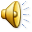 Эти руки, легкие в работе, Руки матери в твоей судьбе, Быстрокрылые в любой работе,Искрометные в любом труде